ACS
Takeaways after two years of Immersion

Michaël HELEZEN, Research Engineer, 2CRSimhe@2crsi.com
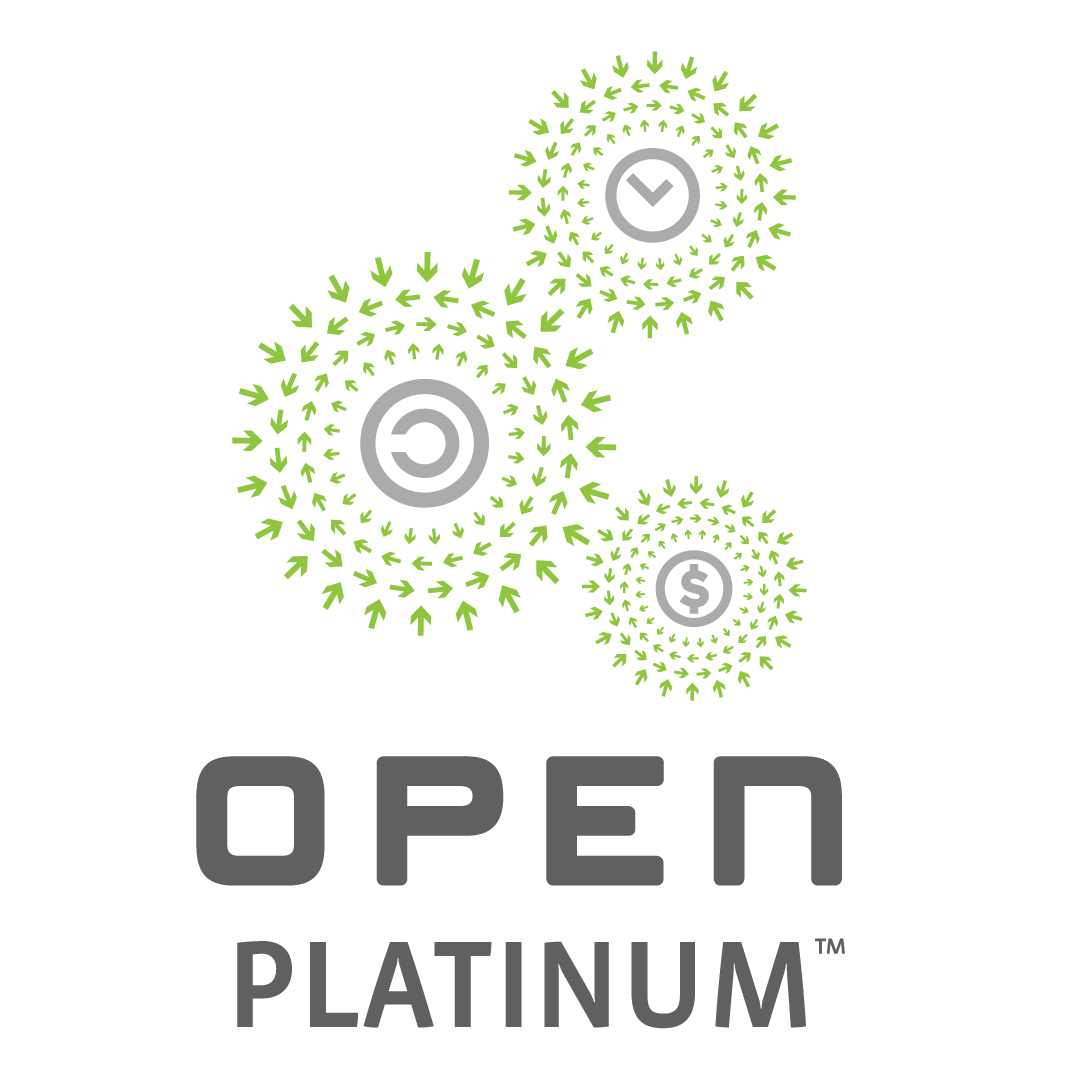 Outline
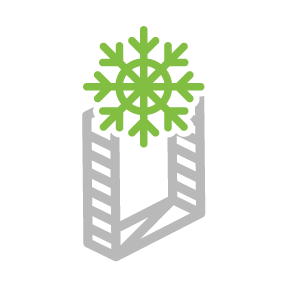 Introduction
Material compatibility
Mechanical and thermal
Electrical
Software
Conclusion
ADVANCED COOLING SOLUTIONS
Introduction
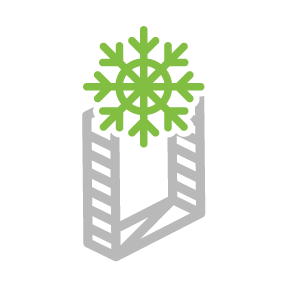 2CRSi group is designing and manufacturing servers

In order to provide more energy-efficient solutions, 2CRSi started designing servers specifically for immersion cooling two years ago
ADVANCED COOLING SOLUTIONS
Material compatibility
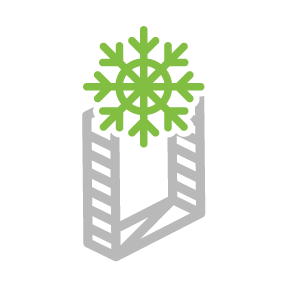 Thermal paste for CPU or GPU :
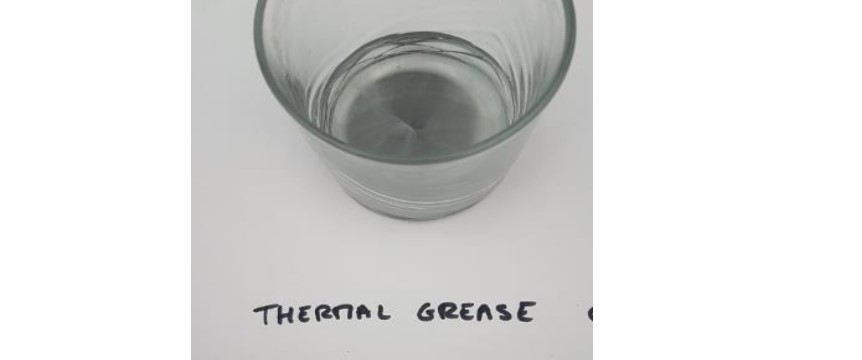 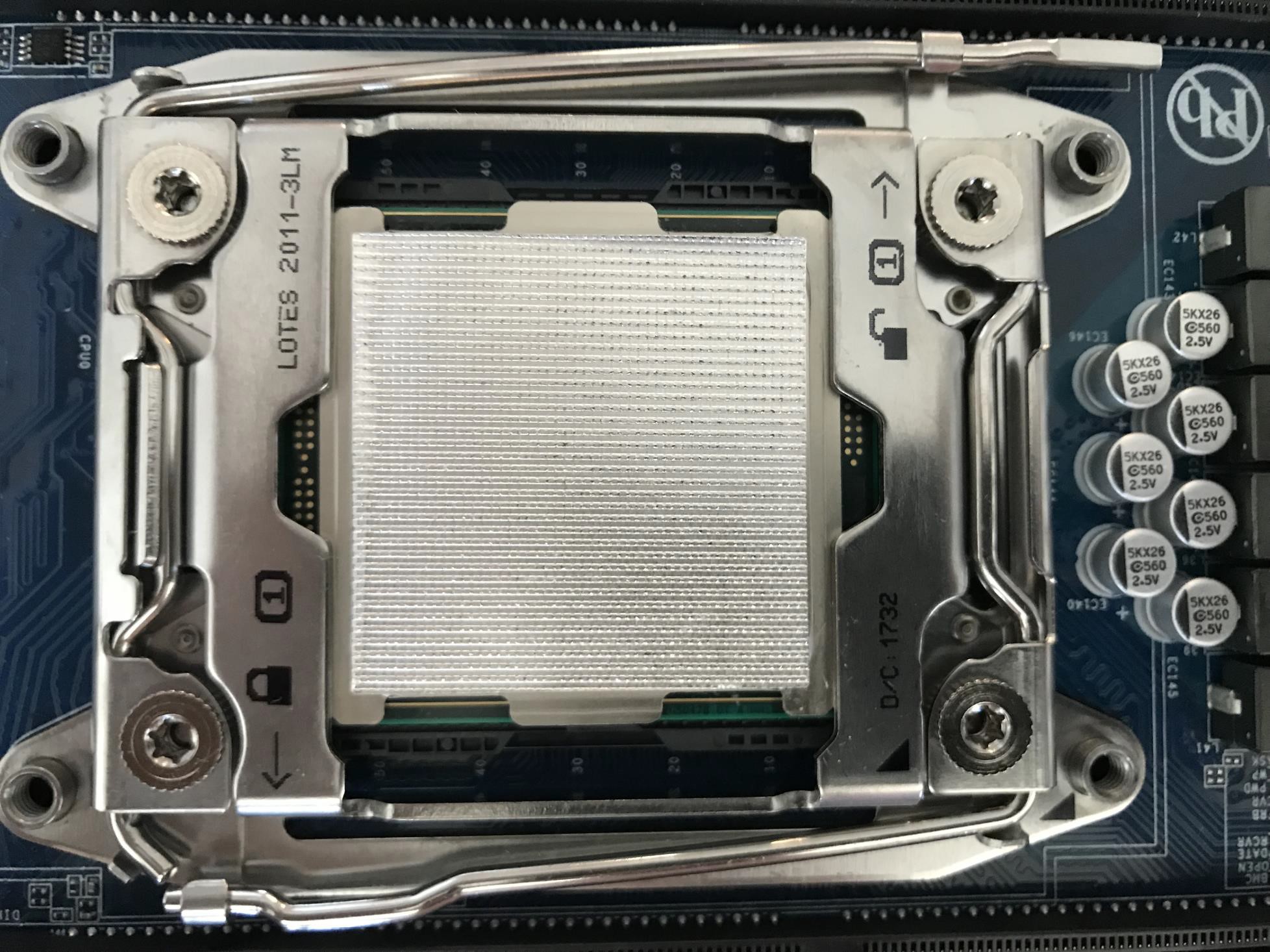 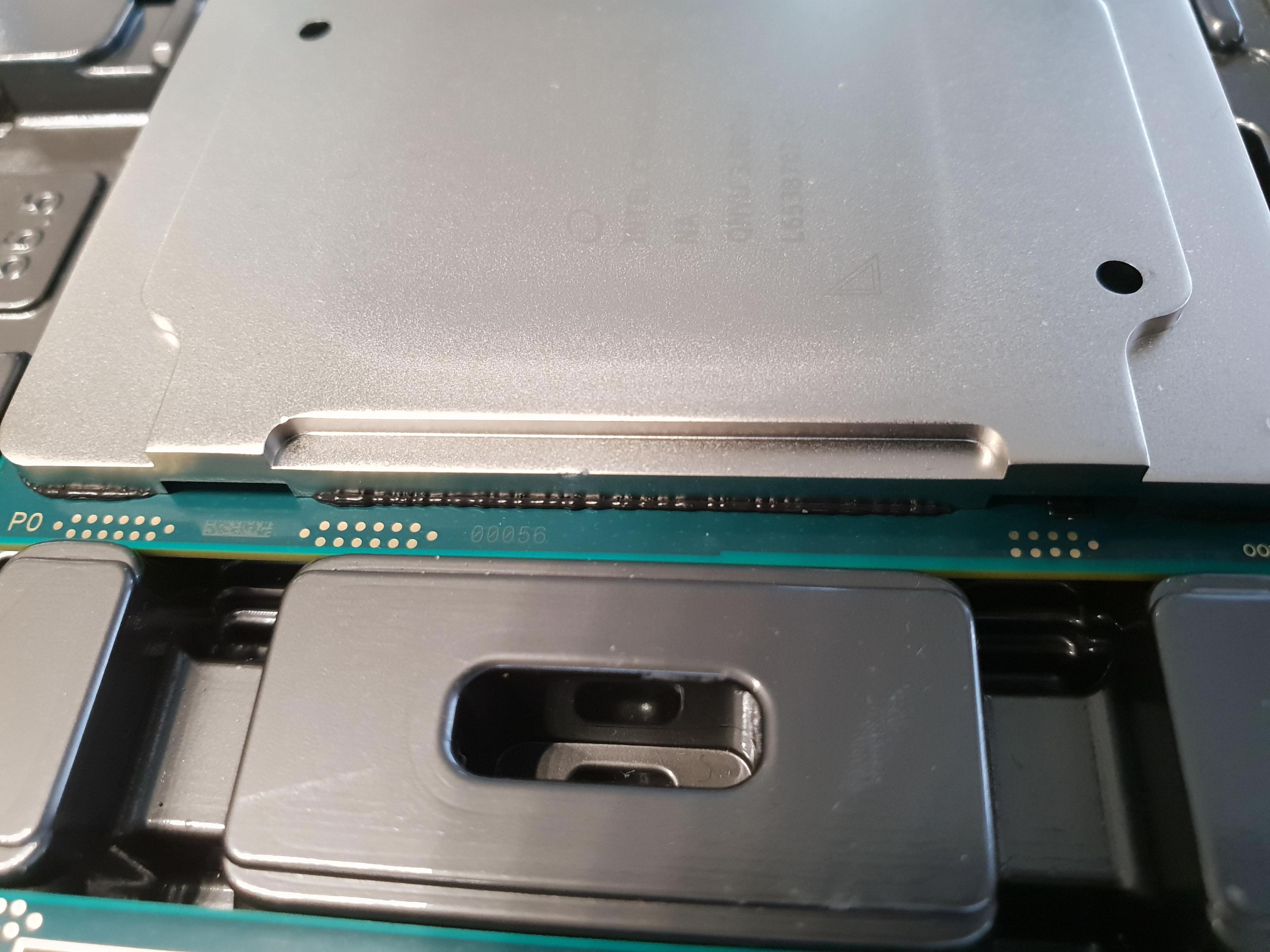 Processor case potentially not compatible with immersion Tests in progress
ADVANCED COOLING SOLUTIONS
Test
Indium Foil
Material compatibility
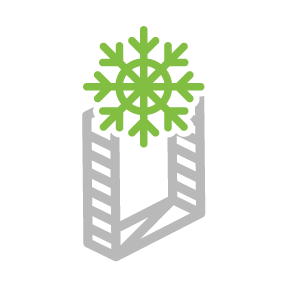 Cables compatibility (Network or power) in dielectric liquid
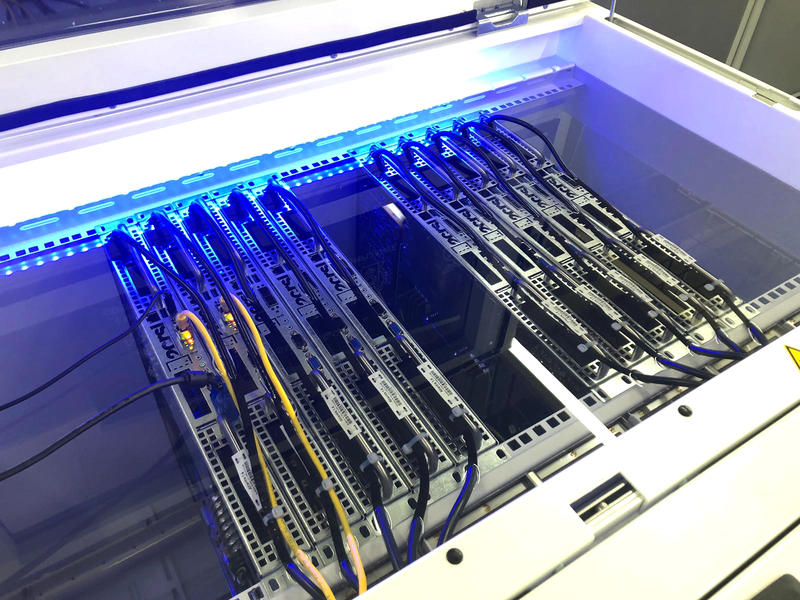 incompatibility possible between cable / liquid
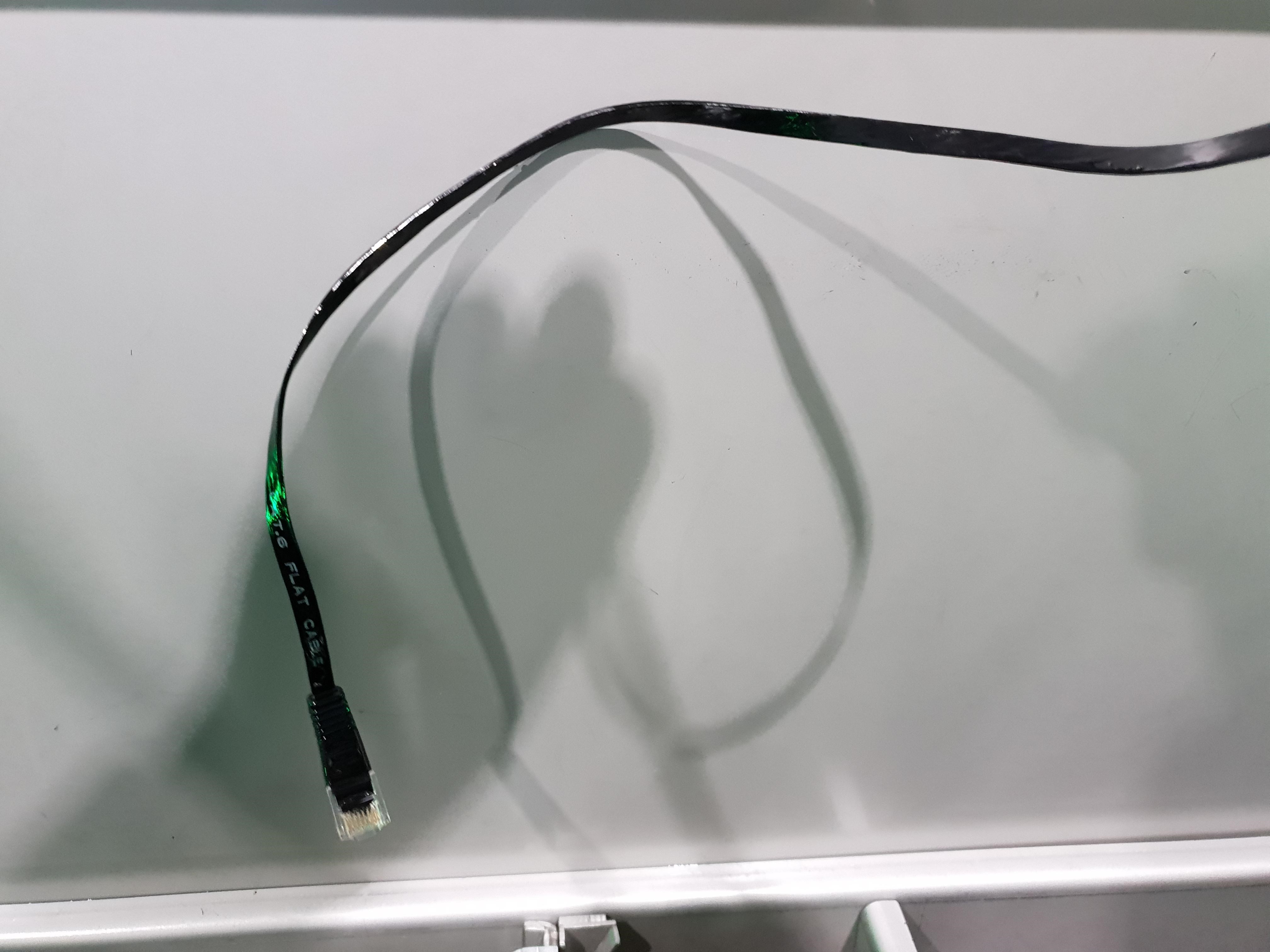 standard fiber optics not compatible within immersion
ADVANCED COOLING SOLUTIONS
Example of Cables connection in immersion
cables stiffens with liquid
Material compatibility
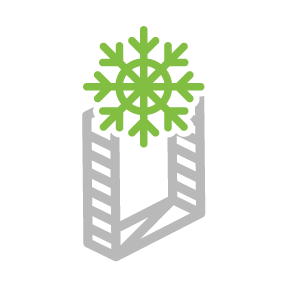 Issues with labels and warranty implication
In immersion, glued labels may peel off, driving :
 tank cleanliness modification
 difficult components identification 
 warranty implications
Alternative solutions
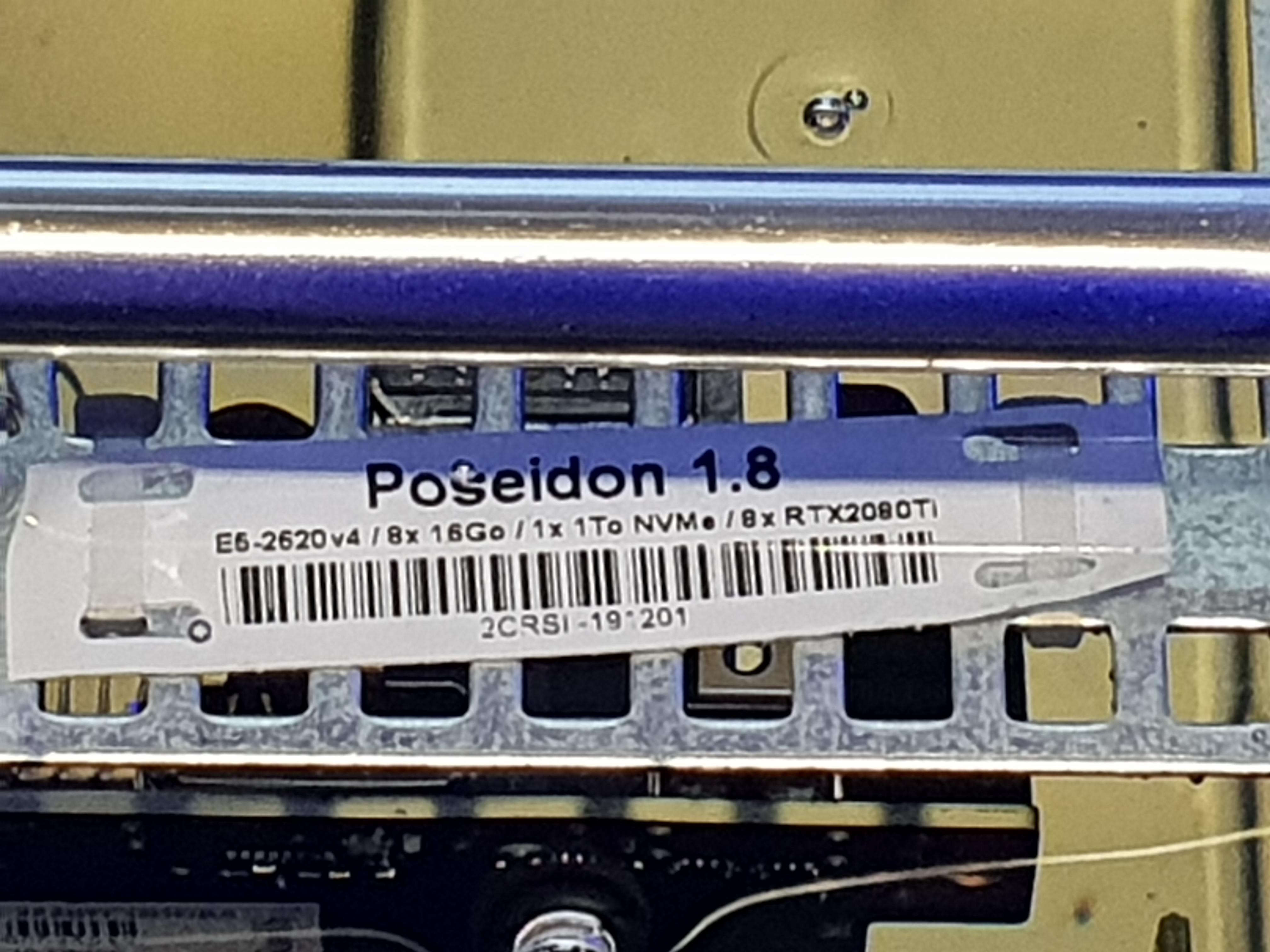 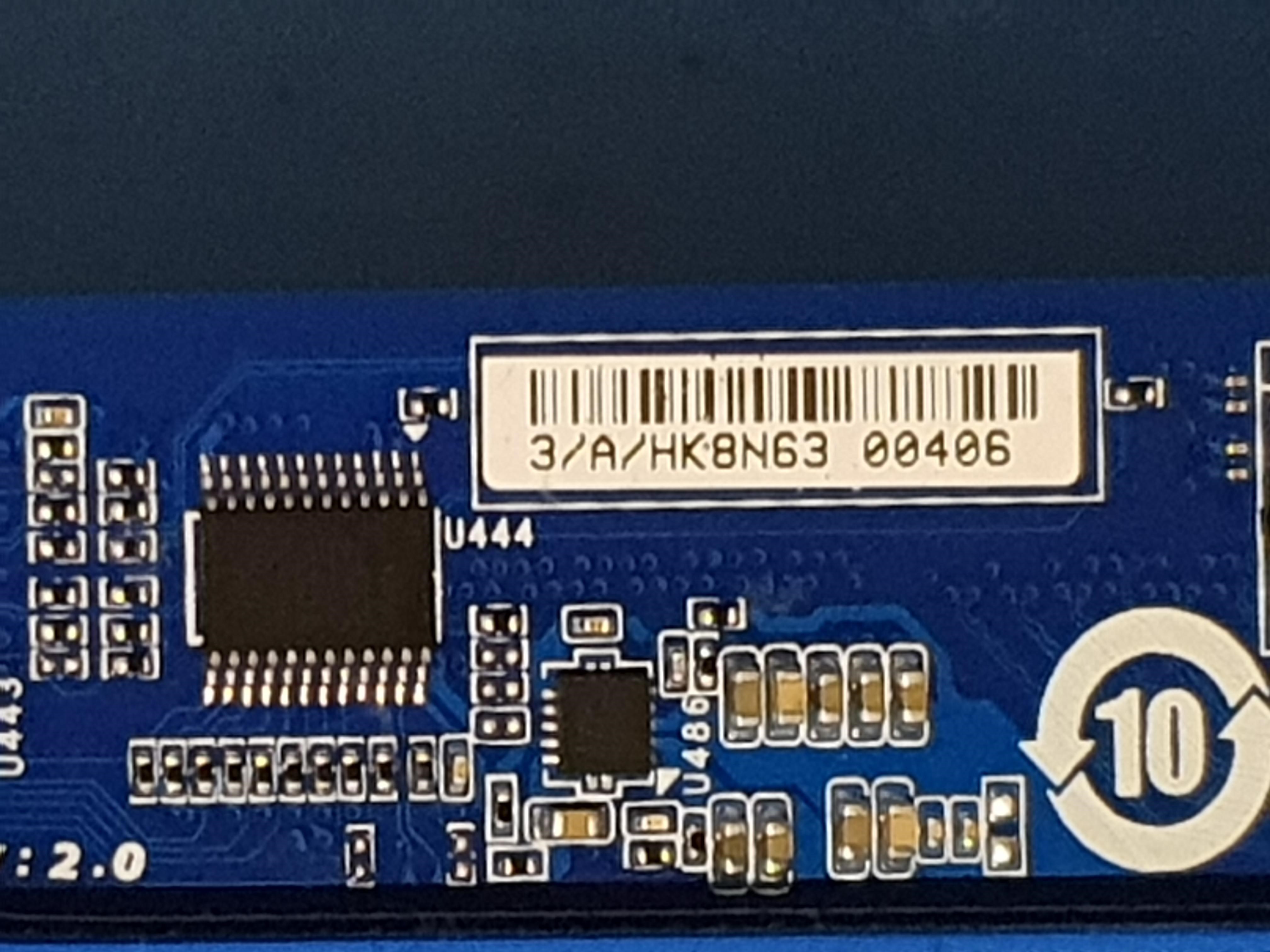 ADVANCED COOLING SOLUTIONS
plastified label
cover the label with transparent epoxy resin
Mechanical and thermal
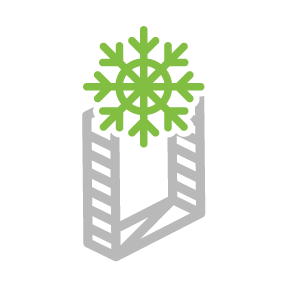 Position of components in the server
According to the typology of convection (natural or forced):
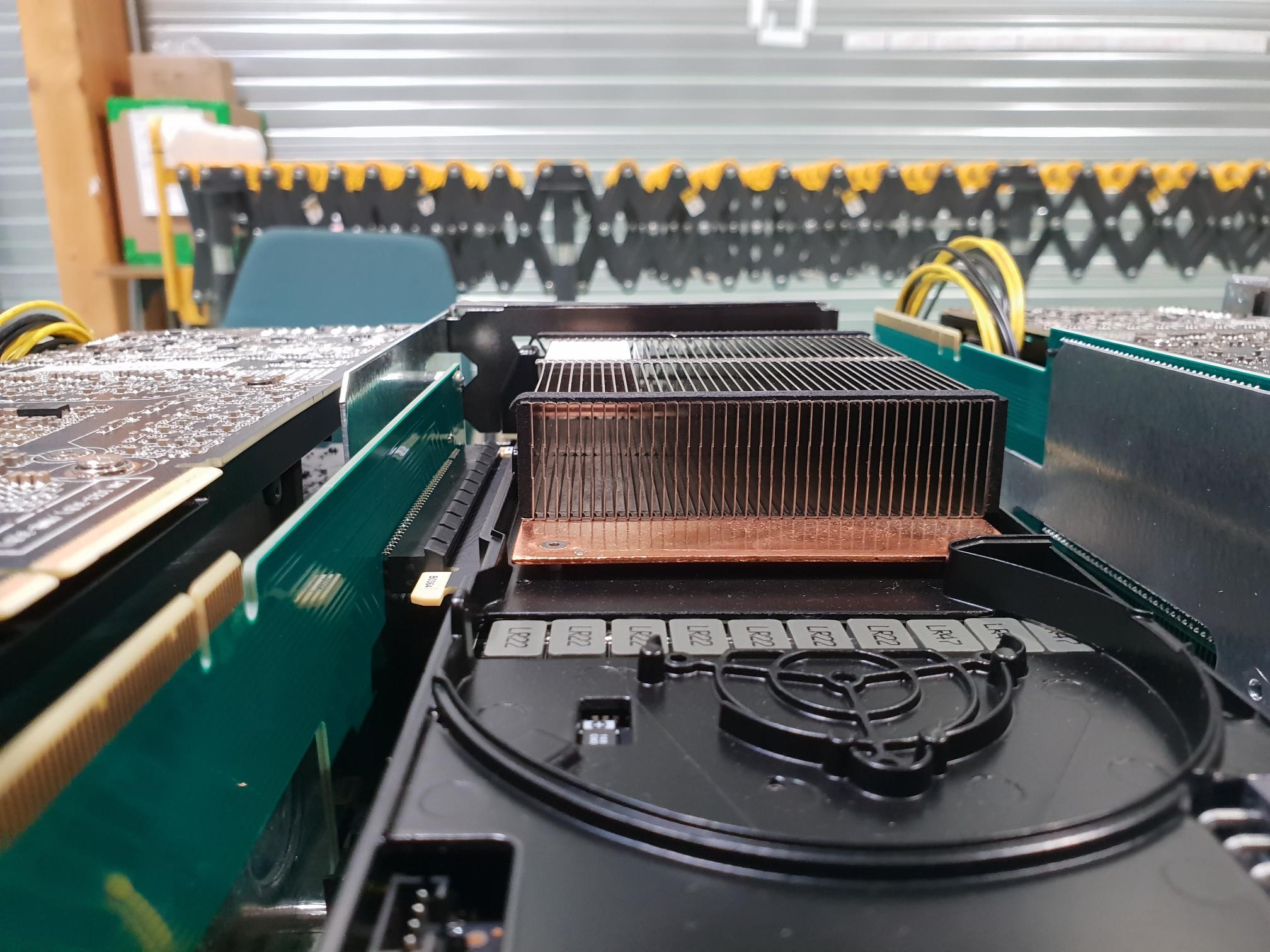 Direction of heating flow
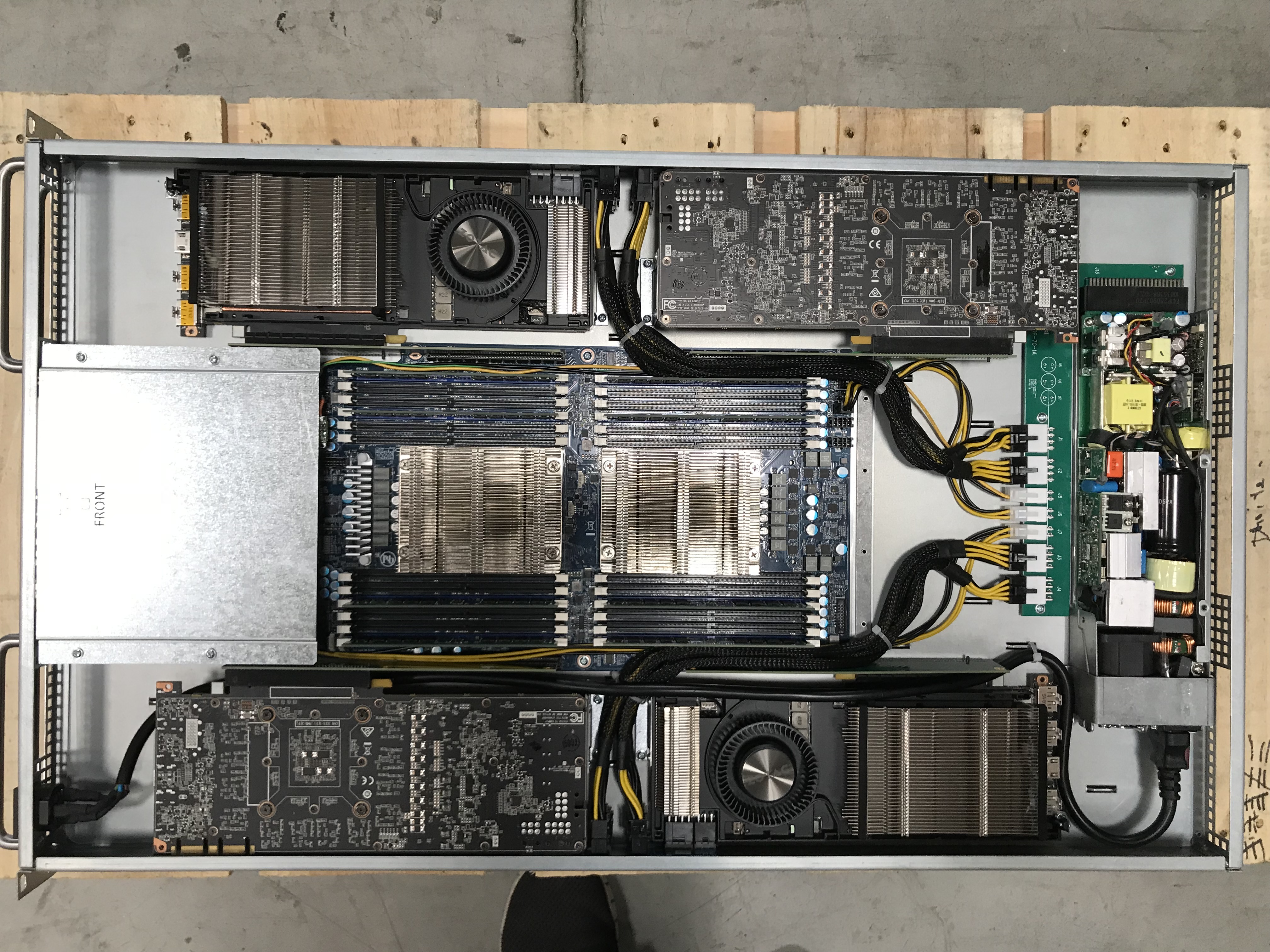 Key principle: 
Hottest components at the bottom of the tank and the coldest at the top
Do not block the movement of the liquid
Heatsink fins parallel with heat flow
ADVANCED COOLING SOLUTIONS
Mechanical and thermal
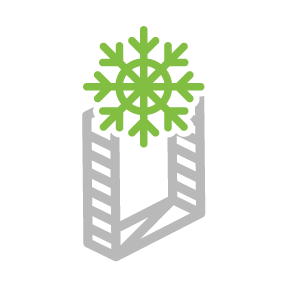 Servers cooling
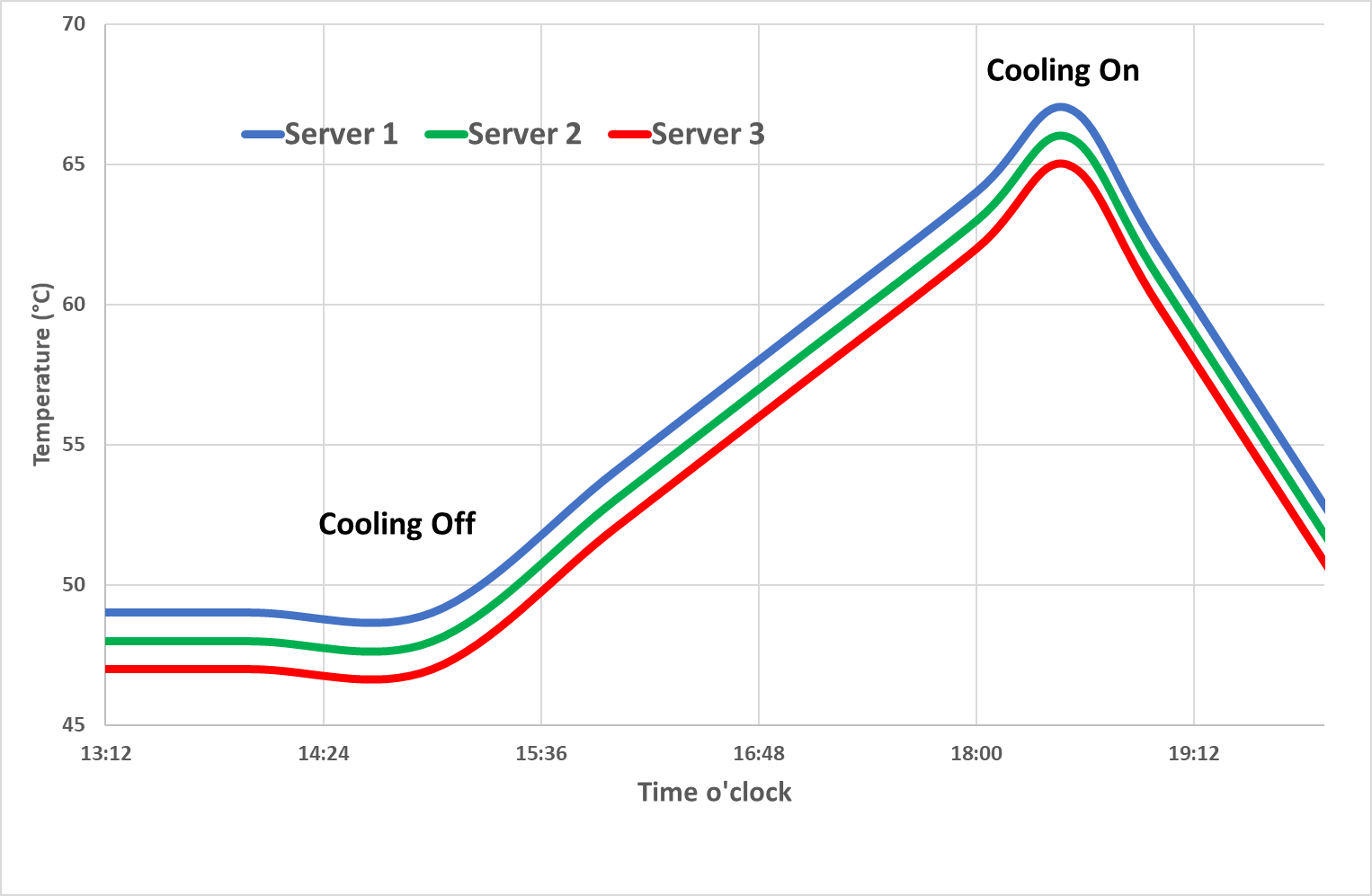 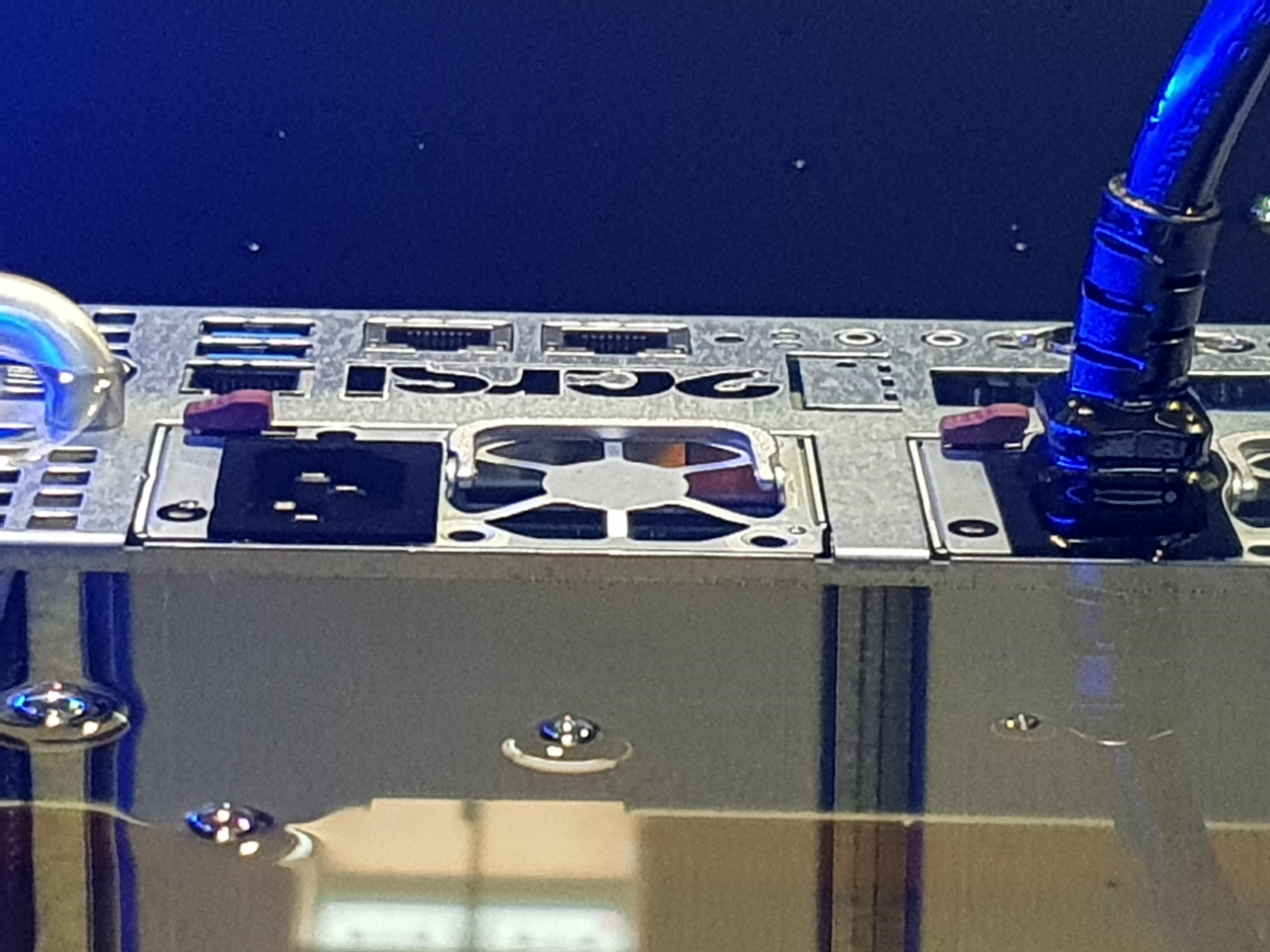 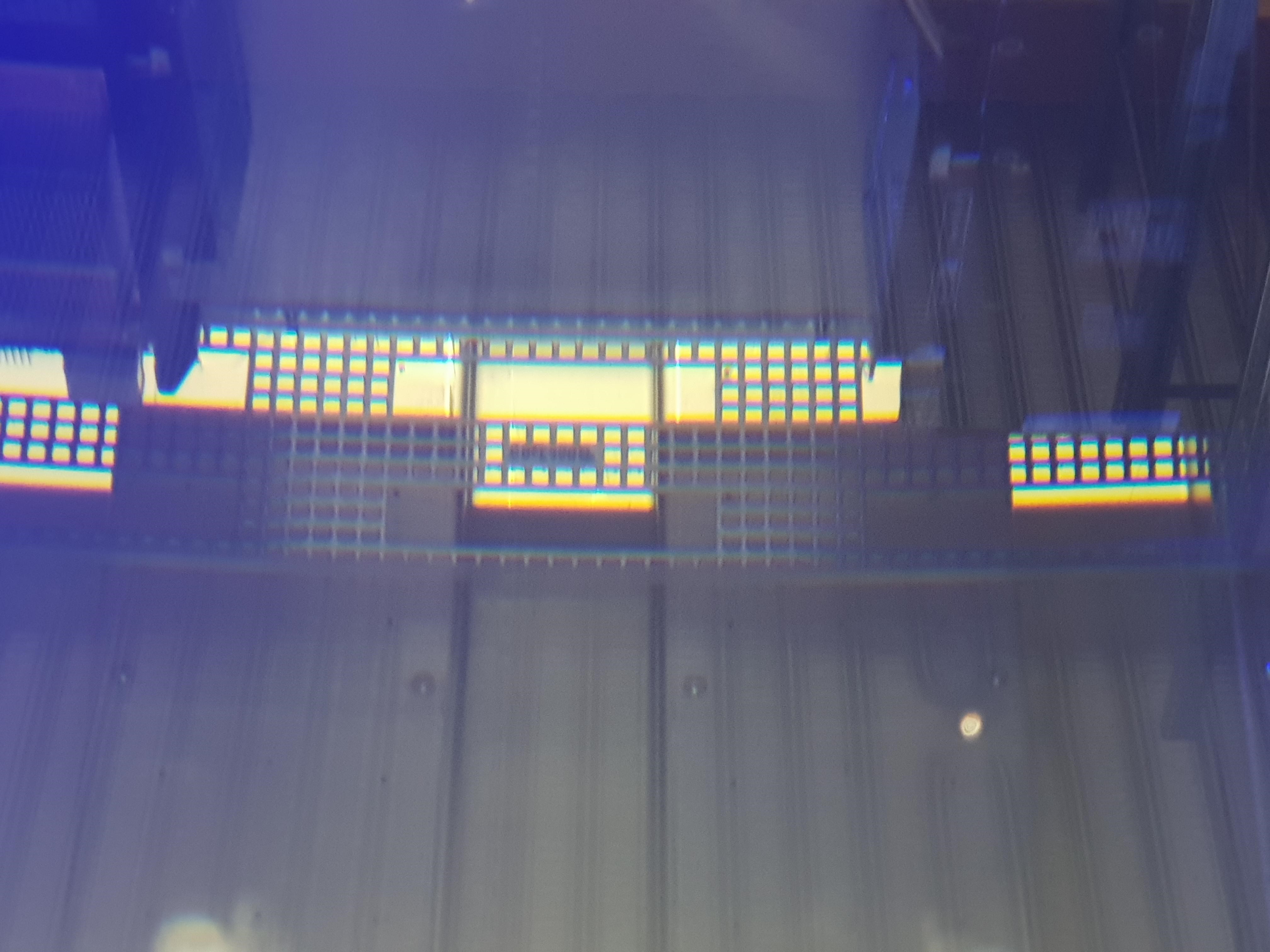 ADVANCED COOLING SOLUTIONS
Temperature evolution after cooling shut down
Location of the chassis in the tank -> facilitate the thermal flow
Mechanical and thermal
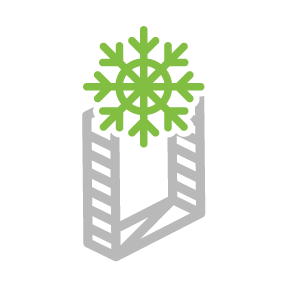 Specific to submerged servers
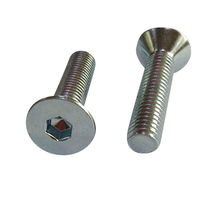 Fixing suitable for submerged components 
Use of hex socket screws  metal chips
Chassis reinforcement for easier extraction 
Handles added to servers
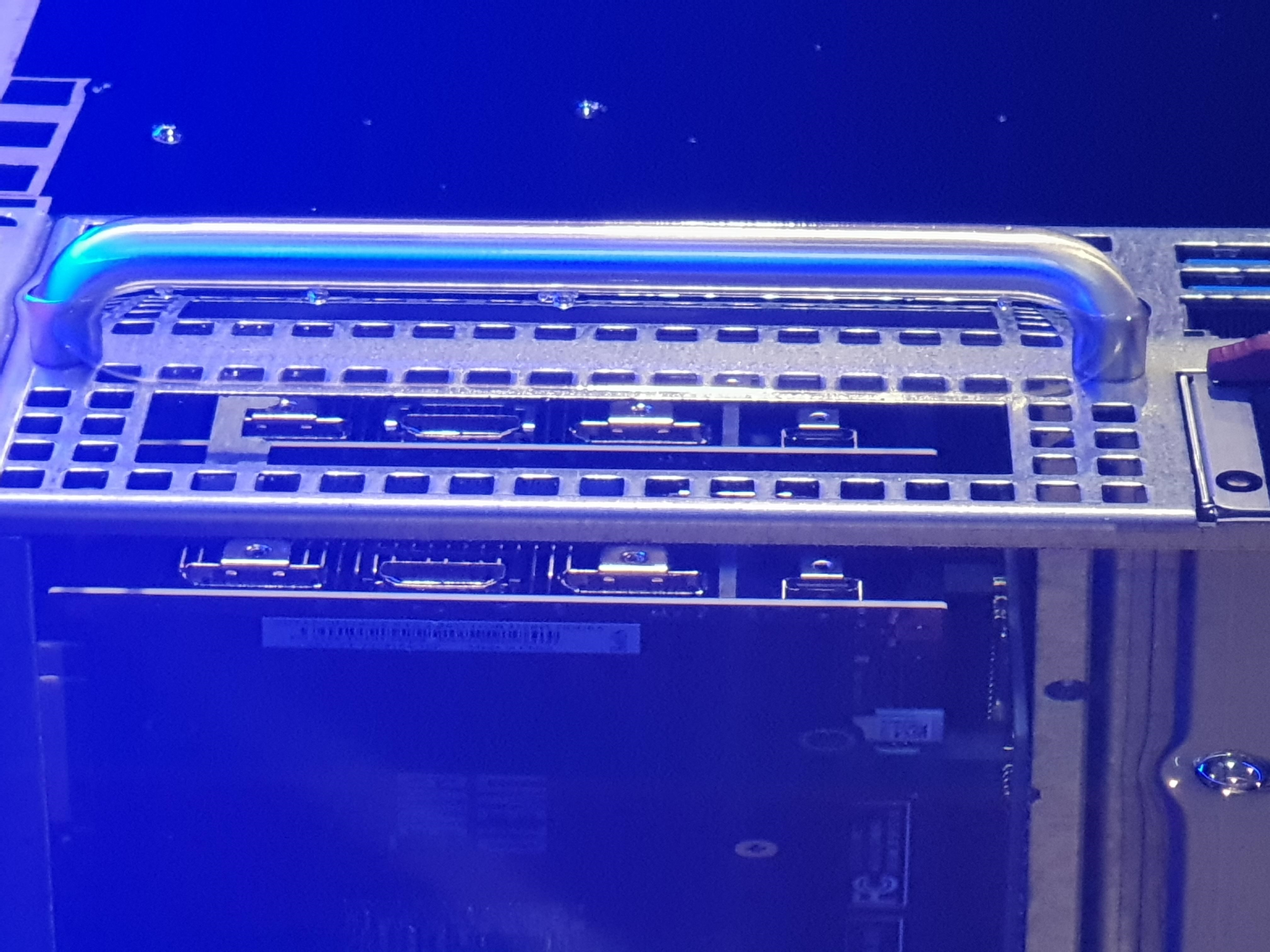 ADVANCED COOLING SOLUTIONS
Electrical
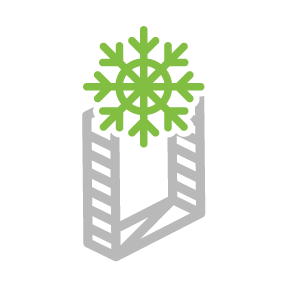 Change of environment for electrical components
Physical properties between air and dielectric liquids are different (ex : electrical permittivity or conductivity) and could change passive values of components.

To be assessed
Homogeneity of temperature of the components :

service life improvement

failure rate reduction

risk to be identified -> temperature too high for specific components
ADVANCED COOLING SOLUTIONS
Electrical
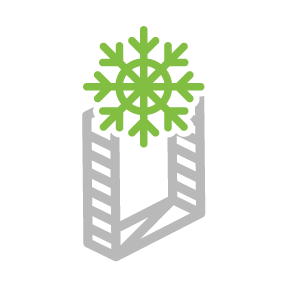 Immersion of Power supply units
Electrical relay  must be sealed
Capacitor chemically compliant
Thermal paste
Turn off the fans
Tests PSUs
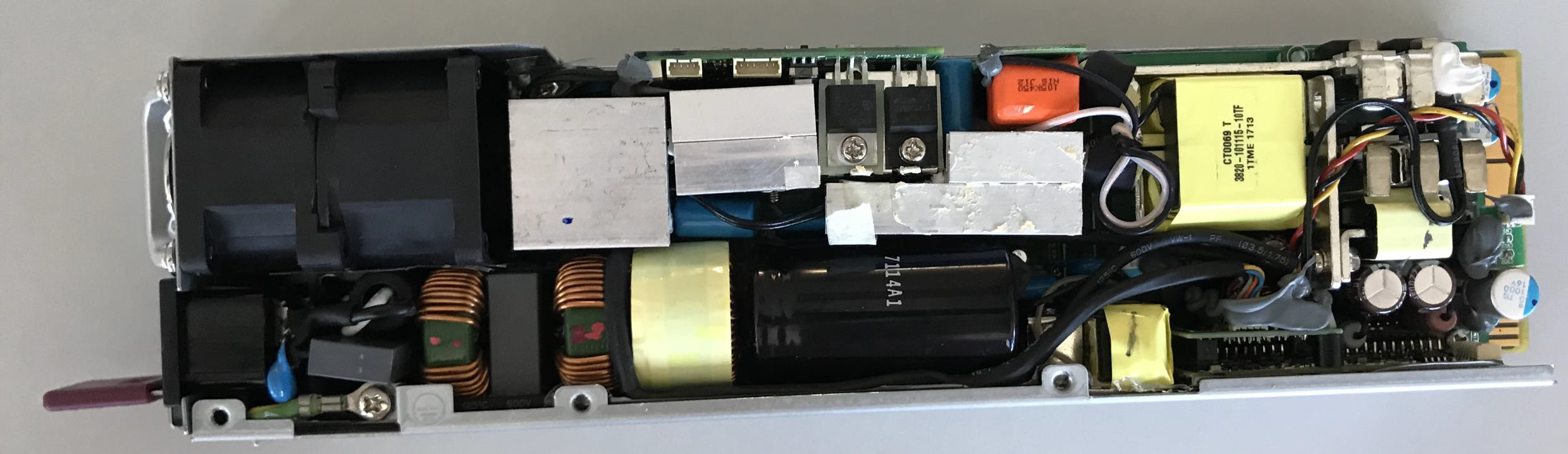 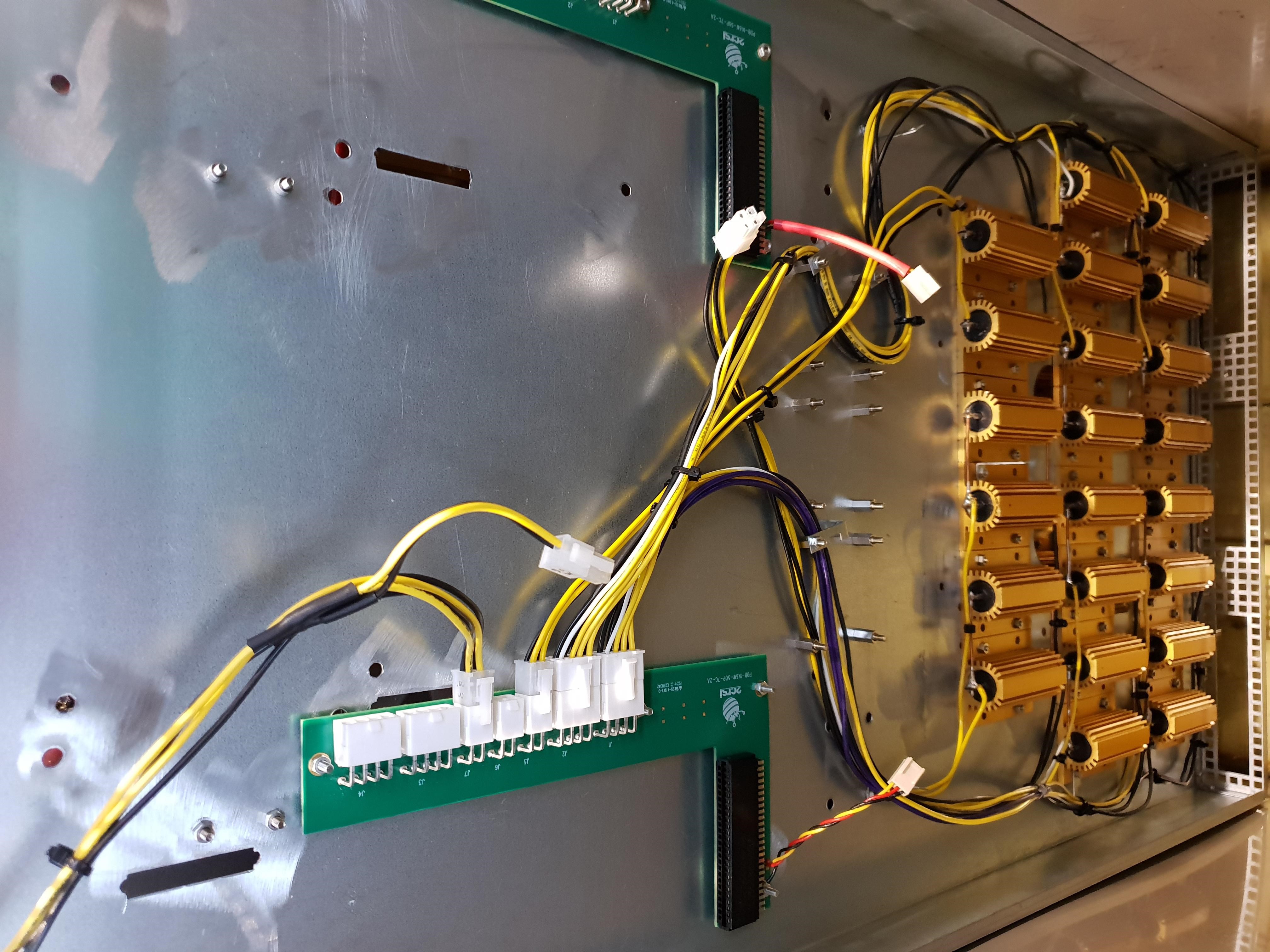 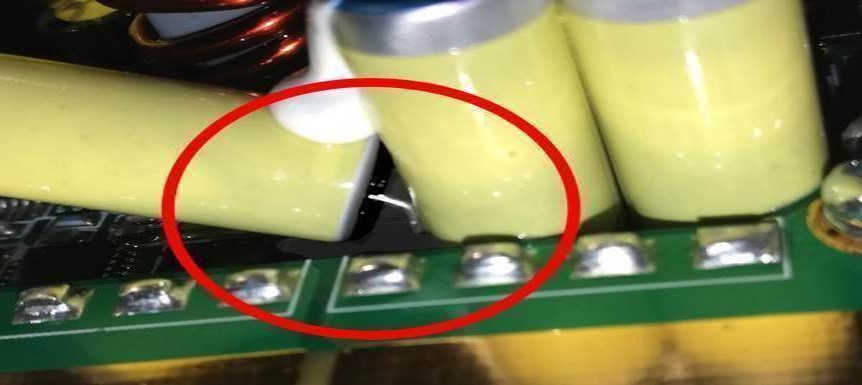 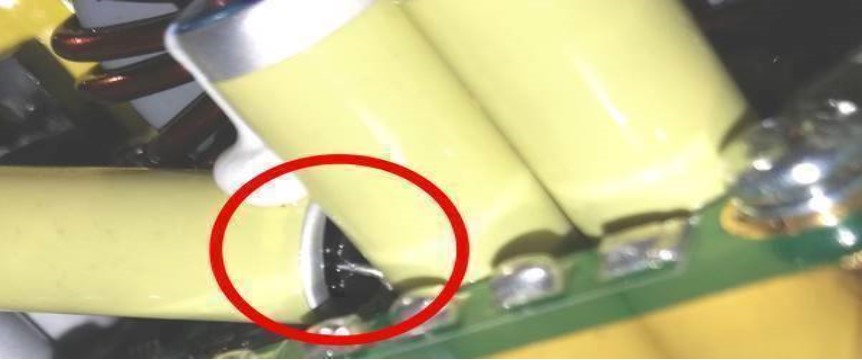 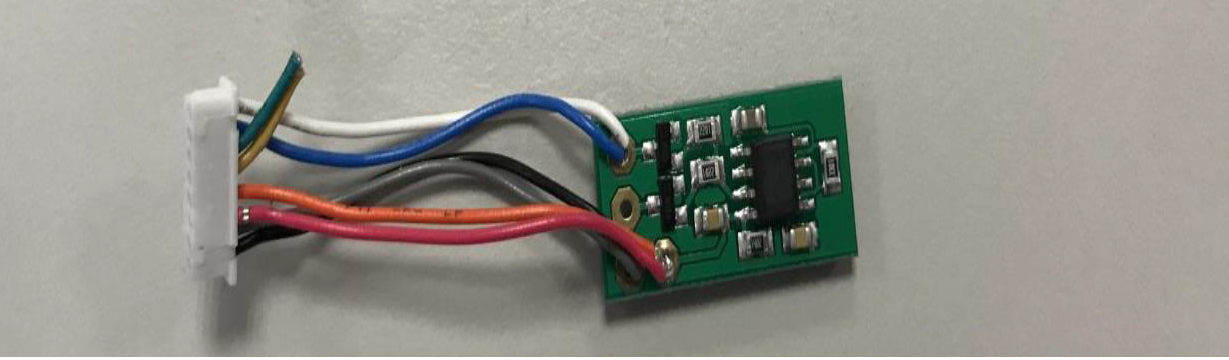 ADVANCED COOLING SOLUTIONS
capacitor
disconnect the fan and add a fan simulator
Inflated capacitor
test device for PSU
Software for PSU
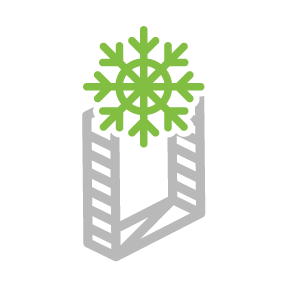 By changing the firmware in the PSU, we can:
Deactivate the fan and prevent a fault signal

Ensure weak ventilation for test in air / turn it off in immersion

Modify the Over Temperature Protection (OTP) to adapt to immersion
ADVANCED COOLING SOLUTIONS
Conclusion
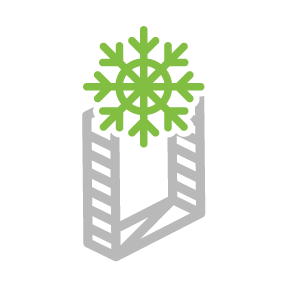 After two years working with immersion, 2CRSi wanted to share with the OCP community our experience, the specifics of the servers made for immersion observed

So, in conclusion, there are many points to consider when immersing servers in a dielectric liquid but once they are mastered, there is no problem to use immersed servers. 

We know that by taking the appropriate precautions, it is possible to transpose the majority of air servers to immersion

That is why, we are confident in immersion cooling technology for its main advantages like significant money savings, component failure rate reduction, components life cycle increase or IT densification.
ADVANCED COOLING SOLUTIONS
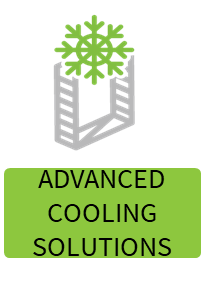 Call to Action
We are participating and will continue to participate in the OCP project: 
Rack and power / advanced Cooling solutions.

You can find a lot of information on immersion and several practical guides with the link below.

If you have any questions about immersion, feel free to ask questions of members of this group or ourselves and we will be happy to help.
Project Wiki with latest specification : https://www.opencompute.org/wiki/Rack_%26_Power/Advanced_Cooling_Solutions